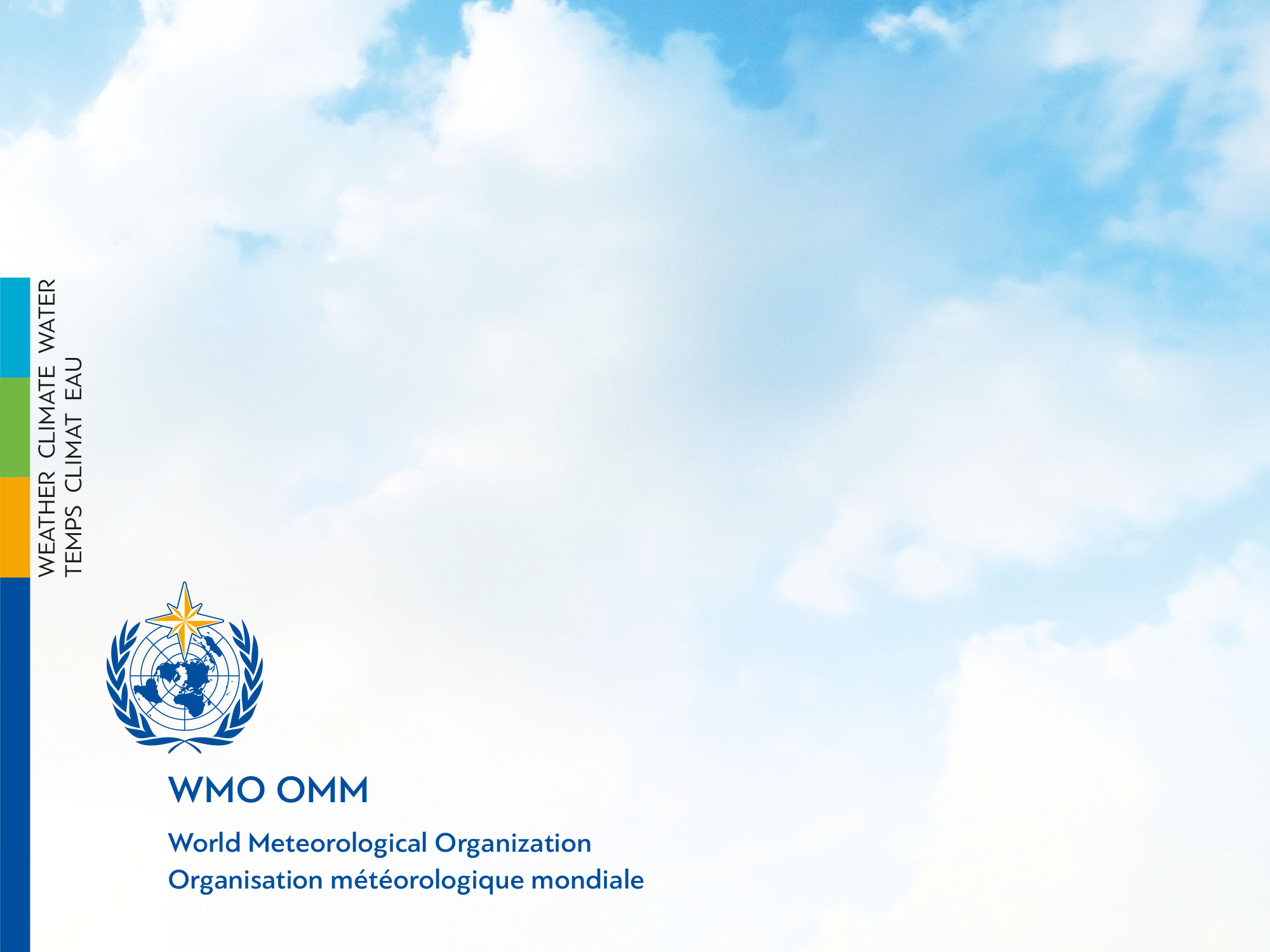 Improving Regional Business and
Format and focus of RA sessions and WGs
WMO CONVENTION ON REGIONAL ASSOCIATION-1
Regional associations 
ARTICLE 18 
Regional associations shall be composed of the Members of the Organization, the networks of which lie in or extend into the Region; 
Members of the Organization shall be entitled to attend the meetings of regional associations to which they do not belong, to take part in the discussions and to present their views upon questions affecting their own Meteorological or Hydrometeorological Services, but shall not have the right to vote; 
Regional associations shall meet as often as necessary. The time and place of the meeting shall be determined by the presidents of the regional associations in agreement with the President of the Organization;
2
WMO CONVENTION ON REGIONAL ASSOCIATION-2
Regional associations 
ARTICLE 18 
(d) The functions of the regional associations shall be: 
To promote the execution of the resolutions of Congress and the Executive Council in their respective Regions; 
To consider matters brought to their attention by the Executive Council; 
To discuss matters of general interest and to coordinate meteorological and related activities in their respective Regions; 
To make recommendations to Congress and the Executive Council on matters within the purposes of the Organization; 
To perform such other functions as may be conferred on them by Congress;
3
GENERAL REGULATIONSGeneral terms of reference of RAs-1
In carrying out the functions specified in Article 18 (d) of the Convention and with support from the Secretariat, each regional association, in close coordination and collaboration with other bodies concerned, shall: 
Coordinate and organize its Members’ activities related to the planning, implementation and evaluation of agreed programmes, strategies and activities, at the regional and subregional levels; 
Study the technical and institutional capacity-building needs of its Members and subregions, and identify impediments to the timely implementation of planned programmes and activities; collaborate with Members, technical commissions and other bodies, as necessary, to address critical deficiencies; 
Promote cooperation and efficiency by establishing regional networks and facilities based upon identified regional needs, monitor the performance of regional networks and facilities and require corrective measures, as necessary;
4
GENERAL REGULATIONSGeneral terms of reference of RAs-2
Establish regional operating plans and other implementation plans, which address agreed strategic priorities from a regional perspective and ensure the engagement of Members; 
Structure its work to address regional priorities and make the best use of the expertise of its Members to provide guidance and assistance, in accordance with the needs of the Region; 
Build and promote cooperation and partnerships with relevant regional organizations, including the United Nations Regional Economic Commissions, other United Nations bodies, subregional organizations, development partners, non-governmental organizations and professional associations; 
Ensure that WMO is visible and recognized in its Region, and engage stakeholders in regional initiatives and projects related to the strategic priorities of the Organization.
5
EC-68 GOVERNANCE REVIEW-3
Regional associations:
(f)	 The roles, capacities and terms of references of Regional Offices, and the sequencing of constituent body meetings and operational planning processes should be improved;  
(g)	 TCs, as well as related programmes, should be invited to RA meetings on identified priorities to enhance support and coordination among RAs, TCs and Programmes;
6
RA session documentations
Considerations:
Current status:
Ownership: Secretariat staff working together with RA WGs staff responsible for develop the initial drafts
Improve efficiency: Only draft limited number of documents around RA priorities (shorter session, more strategic discussions and decisions, cost saving for WG meetings, etc)
Strengthen governance: RA MG pre-review of these documents and give strategic guidance and preparation for a efficient RA session
Ensuring Informed decisions: All RA documents can reference the latest EC documents (as RA session INF documents), facilitate RA Members to understand global issues and make informed decisions.
Most of the documents developed by secretariat staff (DRA + technical departments)
The topics and the contents of the documents are largely based upon latest EC session documents, down scaling to RA session format (with limited linkage with specific Regions)
Regional Members do not feel strong ownership (not easy to buy-in) to these documents, and the revision of these documents during session may not be able to reflect the real regional priorities and issues (session time limit)
Two many documents negative impact RA sessions (less time for RA session strategic discussions, cost more for translations and interpretations, etc)
7
RA inter-sessional activities
Considerations:
Current status:
No overall planning of technical meetings at Regions during inter-sessional period, and most of these meetings were arranged in ad-hoc basis, and RA has limited impact to the topics and major issues of these meetings.
Due to limited budget of DRA department, basically each WG will not have more than one meeting (some WG even have no meeting at all during inter-sessional period)
Technical implementation of WMO standards lag behind the Cg and EC requests, and prevent Members from benefits with these technical advancements
Overall Planning: Regional office develop and consolidate all proposed major meetings (from both DRA and technical depts) for the whole inter-sessional period; 
RA priorities driven: At RA session Members decide major priorities (WHAT) during the inter-sessional period
Objective- oriented plan: with the decision on priorities, RA session also make decisions on HOW, WHEN and WHO (i.e., to decide major meetings, and identify Members to lead these major activities with in-kind contributions and/or funding proposals)
Joint force for RAs: Above approach will ensure WMO has joint forces for RA issues, including decision-making, comprehensive expertise (TCs, RA WGs and SEC staff) and joint resources (DRA, Technical depts and Members’ kind contributions, etc)
8
EC, Cg & RA- TC structure, proposal
CEB MEETING PRACTICES (proposed by SG)
 
Congress every two years with 3-5 days of common issues

Regional Association and Technical Commission meetings held at the same time as Congress for 3-5 days 

Also a possibility to organize natural interest grouping meetings, like Iberoamerican, Arab League, SIDS, Russian Speaking or Members with global models etc. meetings attached to a Congress

Annual EC meeting, Annual TC meetings

Thematic conferences

Time-limited task forces in addition the TC
9
How to plan inputs for the RAVI 17th Session ?
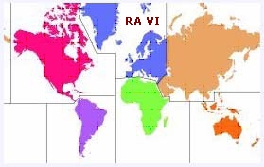 Meeting of RAVI TT on Regional and Operational Planning, Geneva, 3 March 2017
Private Public Partnership
Should Members aim to coordinate RA VI activities with non-NMHS organizations, to 
ensure they’re aligned where possible. If so, how? 

 Which are the main priorities / emerging issues for RAVI 
for focusing its resources on during 2018 – 2019 
for inputs to the new WMO SP 2020 – 2023
indicated differences in the sub-regions 

It is important to find speakers for the RECO triggering a real/productive discussion on 
issues of importance (e.g. WMO Strategic and Operational Plan)  

RAVI session including RECO could be carried out as two days of RECO and 
two or three days of the RAVI session

RECO + 17th RAVI Session will be held from 27th November to 1st December 2017
Venue of the Session is still opened
10 /26
5th RA VI MG, Vilnius, Lithuania, 26 – 27 April 2017
[Speaker Notes: 3 questions:
1.
2.
3.]
How to plan inputs for the RAVI 17th Session ?
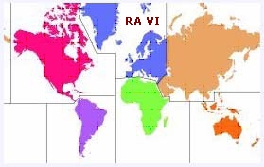 Lessons learned – filling the gaps – WAY OF DOING BUSSINES
WHAT
RA VI-17 session has opportunity to progress in its performance (smaller session period 
and  optimal effectivenes) by avoiding Congress style session
HOW
not processing copy-paste Cg-17 / RA II / RA IV session documents 
compile Cg-17 decision relevant for RA VI and present in condensed (table ) format
more comprehensive documents related to decisions - tailor in Inf format that are not 
expected to be discussed (except if a Mamber explicitly express wish to be done so)
Tailor optimal structures and activities / plans / ToRs of constituent  and subsidiary bodies
Preliminary work by the Secretariat:  compile Congress Decisions List soon after 
ending of the Congress session and send it to EC / RAs / TCs for their joint
adjustment of their ToRs and activities
budget alocation / support
inclusion to the WMO Operational Plan
in a project oriented format
Up to now there was no request by anyone (exception PRA VI one month ago)
11 /26
5th RA VI MG, Vilnius, Lithuania, 26 – 27 April 2017
[Speaker Notes: 3 questions:
1.
2.
3.]
How to plan inputs for the RAVI 17th Session ?
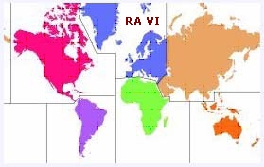 Lessons learned – filling the gaps – WAY OF DOING BUSSINES
Urgent need to fill all communication gaps toward RA VI Members related to the 
Cg-17 decisions
Operating plan 
WMO / RA VI priorities 
executed and ongoing activities 
current needs and requirements 
perception of the RA VI performance / structure in the next PRA VI, RA VI MG mandate 
EC SOP working paper / draft Strategic Plan (2020-30)
Is higly beneficial to articulate by TECO
Request Secretariat for Inf document with all abreviations
Urgent request to define the RA VI – 17 dates
12 /26
5th RA VI MG, Vilnius, Lithuania, 26 – 27 April 2017
[Speaker Notes: 3 questions:
1.
2.
3.]
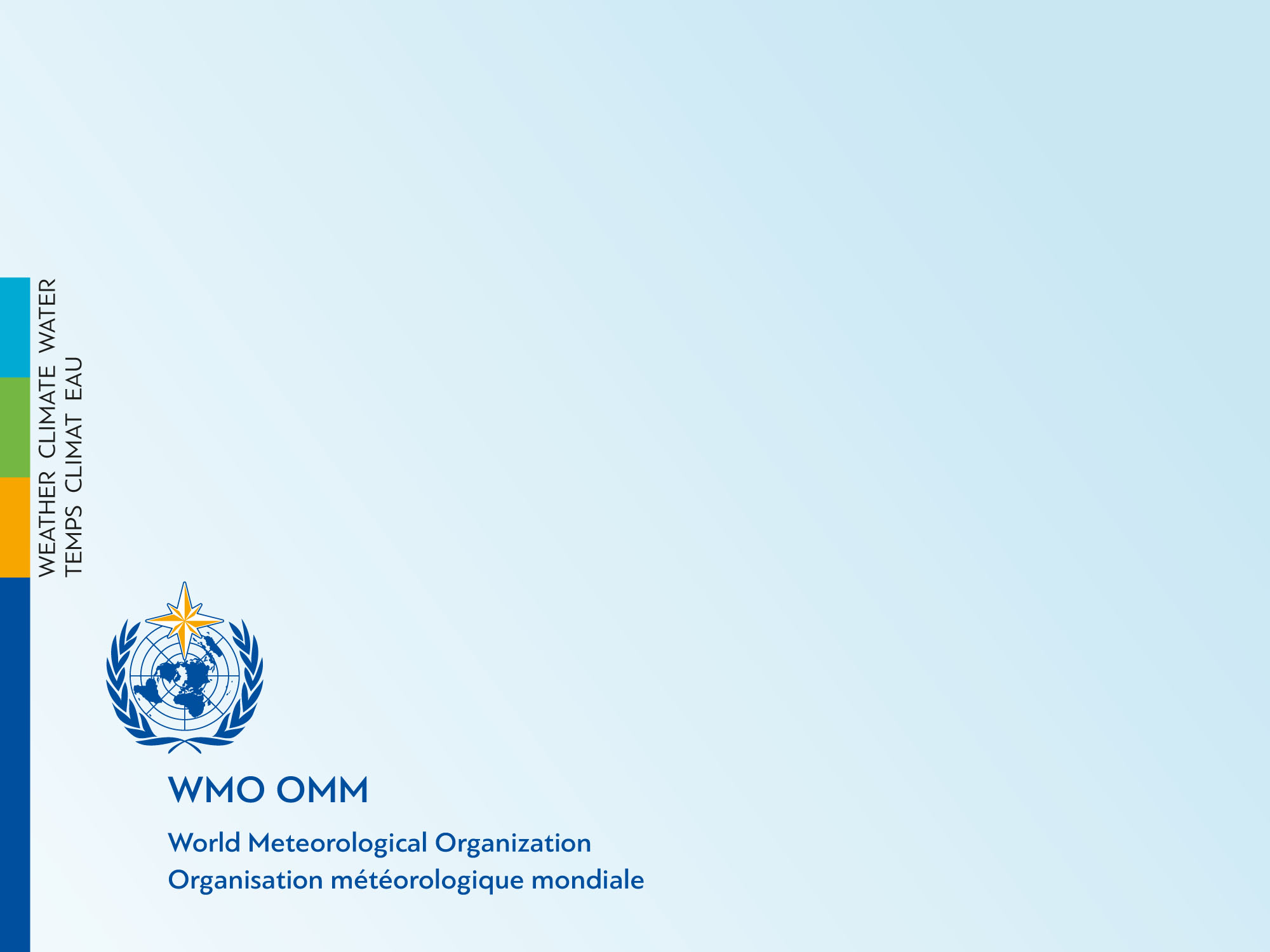 Thank you